Mentoring Relationships & Skills
Mira Dineenmira.dineen@queensu.ca
Agenda
Mentoring Relationships
Goals and Scope
Peer Mentor’s Role
Qualities of Effective Mentors
Mentoring Skills
Communication Skills
Building Trust and Rapport
Empathy
Vulnerability
Resources and Referrals
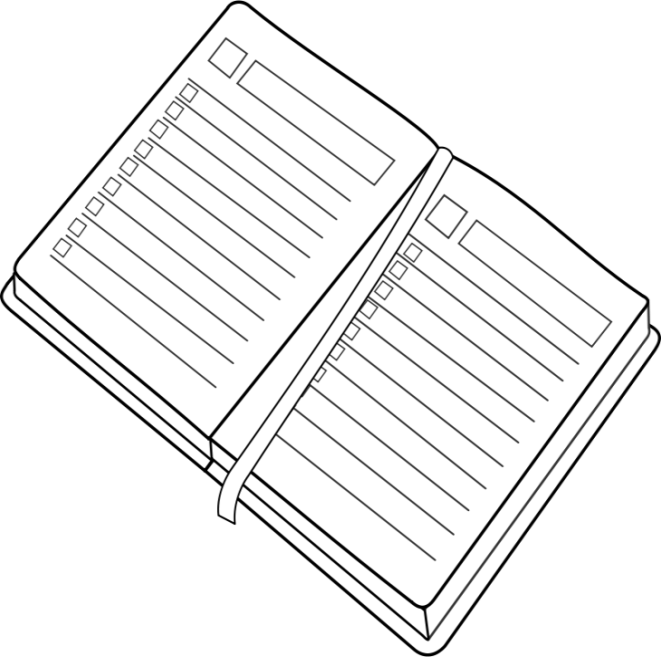 What is a Peer Mentor?
A mentor is defined as someone who is an experienced and trusted advisor. 
A mentoring relationship is when someone forms a supportive, coaching relationship with someone else.
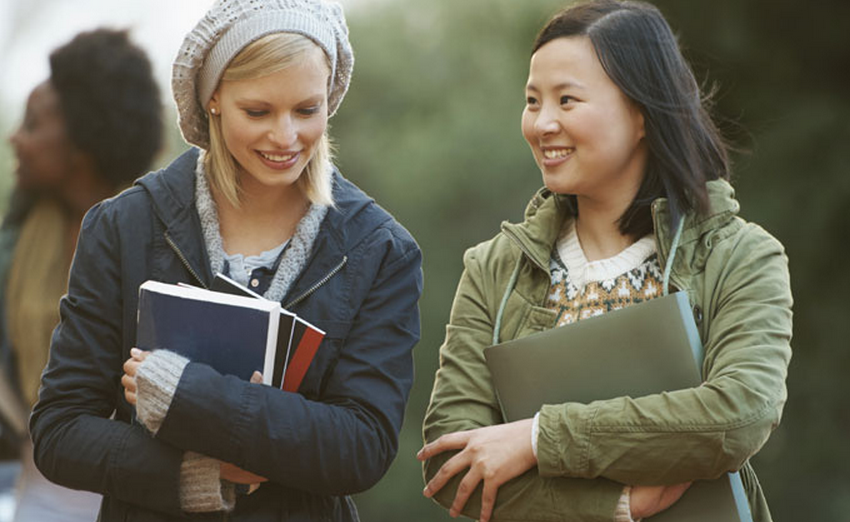 Program Logistics
1 Mentor + 1 Mentee
Matched based on a combination of factors (personality, interests, Mentee’s goals, Peer Mentor’s strengths)
Weekly meetings (1 hour) on campus
Peer Mentors offer personal support and model or teach practical strategies (health habits, learning strategies)
Peer Mentors apply the Wise Choice Mentoring Model to help Mentee to set goals and solve problems
Mentoring Meetings
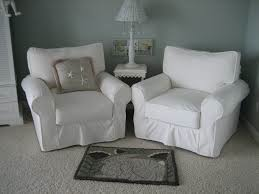 Mentoring meetings are the foundation of your relationship

Basic logistics: 
Meet on campus, before 9 pm
Do not meet in places that serve alcohol
Choose a quiet place where you can focus and speak freely
Program Supervision
Mentoring meeting logs
Fill out after every mentoring meeting (within 3 days). Program Coordinator will send you the URL to complete online.
One-on-One meetings
Scheduled after your first 4-5 mentoring meetings, OR as needed. The Program Coordinator is always available for consultation.
Small team meetings
Every month, Peer Mentors meet in small groups (5-6) with a Senior Peer Mentor to talk about their mentoring relationships and to share strategies
Volunteer meetings and ongoing training
Full team meetings (all volunteers) scheduled each semester, along with ongoing training and professional development sessions
Peer Mentors offer…
Personal Connection
Empathy
Active Listening
Validation
Acceptance without judgement
Avoids assumptions




Encouragement with healthy lifestyle choices (sleep, exercise, eating)
Modelling effective learning strategies
Modelling positive self-talk
Foster motivation, hope
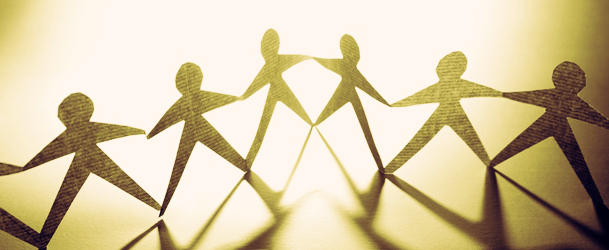 Goals of Mentoring
We hope that Mentees…
Experience a sense of connection, support, empathy
Develop strategies to effectively manage their academics
Develop strategies to effectively manage their health
Receive validation and unconditional acceptance from a peer
“It’s the Mentee’s Journey”
A Mentor joins their Mentee for a brief part of their journey

Goal is to provide support, validation, and empathy through mentoring relationship                      + Help Mentee develop
useful skills and strategies
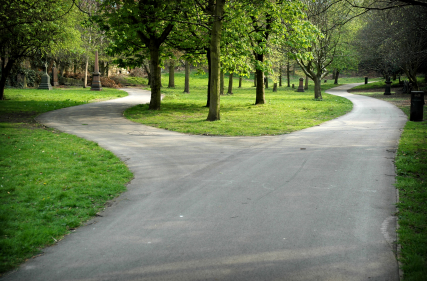 Student Support Network
How is a Peer Mentoring relationship different from other support networks?
Empathic ear
Personal Support
Practical strategies
Resources
Referrals
Diagnosis
Counselling, therapy
Health support
Learning strategies
Academic advising
Peer Mentor
Advisors, Professionals
Professor, TA, Tutor
Family, Friends
Love, intimacy
Fun, casual humour
Feedback
Two-way relationship
Physical affection (hugs, touch)
Tutoring
Content knowledge
What Makes a Good Mentor?
Think about someone who has been a mentor to you.
What qualities or skills made them an effective mentor?
Why was their approach effective?
Think about their words, their listening skills, their tone of voice, their responses to you.

Think on your own (2 minutes)Pair up and discuss (3 minutes)Share with the class
Mentoring Skills
Verbal communication Skills
Open-ended questions
Active listening
Reflection
Summarizing
Non-verbal communication skills
Empathy
Mirroring
Trust and Rapport
Communication Blocks
Communication Skills: OARS Model
The OARS Model can be used to remember key communication skills. 
Does not have to be used in this particular order

O = Open-ended questions
A = Active listening
R = Reflection
S = Summarize
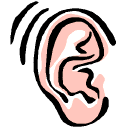 OARS - Open-Ended Questions
Helps Mentee explore events, feelings, and options for action
Encourages the Mentee to do most of the talking
Begin with words such as “How”, “What”, or phrases such as “Can you tell me more about…”
Avoid questions beginning with “why” – can make people feel defensive
OARS - Open-Ended Question Examples
How do you feel about that?
Would you like to talk about…?
Can you tell me more about…?
What have you tried in the past?
What have you thought of doing?
How do you see things changing?
What is one thing you think would be helpful to start with?
[Speaker Notes: Ask the volunteers: What are some other open ended questions?]
OARS – Active Listening Skills
Pay attention.
Make eye contact, nod your head, open body posture (arms uncrossed)
Ask questions to clarify as needed
“Just to make sure I understand…”
Affirming presence
Give the Mentee the message “I see you and hear you”
Your tone of voice, eye contact and body language can all be affirming
Validate their feelings “It’s normal and okay to feel this way”
[Speaker Notes: Use your active listening skills to show that you are listening.]
OARS – Reflective Listening
Reflect back what you think the Mentee is saying, or what you observe. For example:
It sounds like…[paraphrase] Is that right?
I hear you saying that…[paraphrase] Is that how you’re feeling?

Helps make sure that you understand what the Mentee is telling you
Mentee can hear what they have said, clarify, feel understood
OARS - Summarizing
Summarizing is a good way to organize thoughts and pull together key points.
Useful if a Mentee gets off track, when transitioning between topics, or at the end of a meeting.
End with an invitation for Mentee to respond
What did I miss? What else would be helpful today? What other questions do you have?
For example:
Today, we’ve talked about… 
So you’ve mentioned…
Non-verbal Communication
Communication is more than just words.What else are you saying?
Body Language
Attending Behaviours
Your Voice
Facial expression 
Eye contact
Posture
Nodding
Smiling
No fidgeting
Tone of Voice
Speed of Speech
Practice Your Communication Skills
Partner 1: Talk about how your day or week has been going (i.e., getting ready this morning)
Partner 2: Use the OARS model to listen to their story, and ask questions to understand.
Talk for 2 minutes, then switch

O = Open-ended questions
A = Active listening
R = Reflection
S = Summarize
Exercise Debrief
Communicating is a skill! Growth is possible with self-reflection, being open to discomfort and learning, and feedback. It takes practice!

Self-reflection:
What aspect of the exercise was difficult for you?
Peer feedback:
Body language, attending behavior, and voice
Was the OARS model used? What worked? What didn’t?
Class feedback:
What was the exercise like? What did you learn?
[Speaker Notes: The object of this activity is to increase your awareness of your communication skills.]
Empathy
Brene Brown clip on Empathy (2:54) https://www.youtube.com/watch?v=1Evwgu369Jw
Vulnerability as Key to Empathy
“Empathy is a choice, and it’s a vulnerable choice. In order to connect with you, I have to connect with something in myself that knows that feeling.”
The Mentee shows vulnerability by opening up to their Peer Mentor. Peer Mentor shows vulnerability by being comfortable sitting with Mentee and feeling empathy for them.
[Speaker Notes: Mentee is in a more vulnerable position in the mentoring relationship – when sharing and expressing feelings, when trying new strategies, when setting goals and failing.]
Empathy and Communication Blocks
Dismissing - “You’ll be fine”, “That’s not a big deal”
Playing the expert - “I know exactly what you mean”
Preaching - “You should…”, “It is your responsibility to…”
Giving advice, fixing – “Why don’t you just do this?”
Rationalizing or ‘explaining away’ - “You don’t really mean that”, “It doesn’t make sense to worry about that”
Assumptions – “You must be so excited!”

How do these patterns block empathy and vulnerability?
How would these ‘blocks’ make a Mentee feel?
How do these ‘blocks’ serve the Mentor?
[Speaker Notes: Everyone at some point has engaged in “Communication Blocks”. These are typical things that people sometime do that they don’t realize hinder the conversation.]
Practicing Empathy and Vulnerability
Personal Visualization Exercise
Think about a time where you experienced a personal struggle.
How did you feel physically? How did you feel emotionally? What were your thoughts or inner dialogue (self-talk) like?
Share with a partner. Partner listens without responding verbally.
Building Trust and Rapport
What are some things you can do to build trust and rapport?
Break the ice with small talk
Share some personal information about yourself
Find some shared experiences
Good communication skills (OARS, non-verbal)
Listen with an aim of understanding
Show empathy
Use humour. Laughing together can create harmony and connection.
Be patient – trust takes time!
“Mirroring”
Mirroring is when someone reflects the gesture, speech pattern, or attitude of another
Can help with building rapport and showing empathy
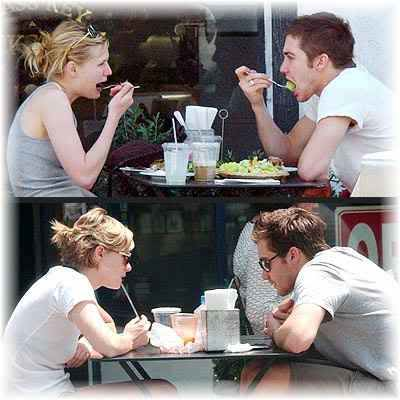 Self-Disclosure
Self-disclosure is when you share information about yourself or your own experiences with your Mentee
One way to build trust and rapport, show empathy

TIPS
Keep it brief… focus on the Mentee
Use it only when it is helpful 
Remember that not everyone’s experiences are the same
Say something like “Everyone’s experiences are unique and my situation isn’t exactly the same as yours, but I think I can relate to that feeling of disappointment…”
Recap
Be mindful of the opportunities and limitations of a Peer Mentor’s role.
Practice good communication skills (OARS)
Listen to understand
Choose empathy
Accept without judgement
Avoid assumptions
Be comfortable with silence
Self-reflect regularly
Be yourself!
One Thing I Learned
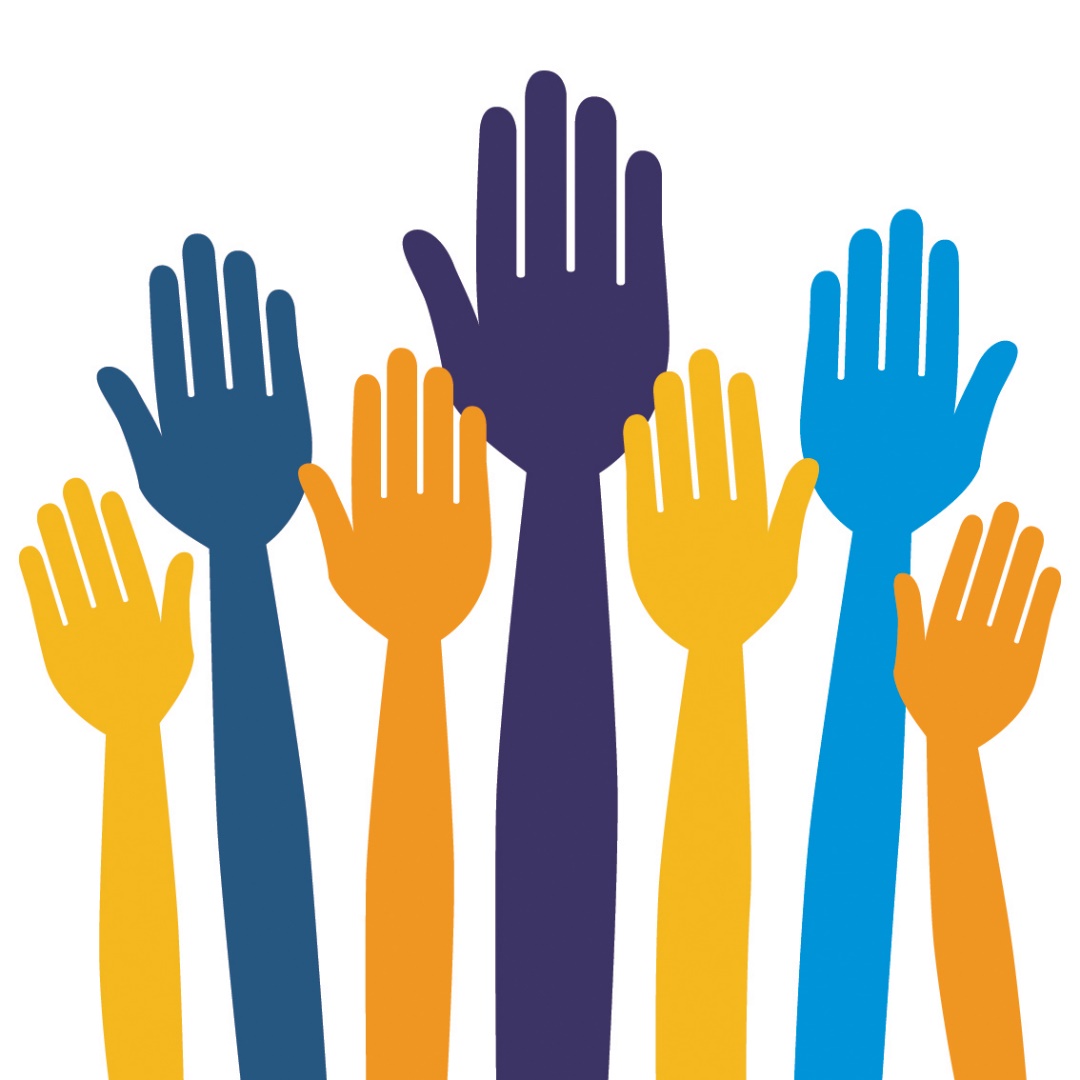 Next Steps
Training sessions (Wise Choice Mentoring Model, etc.)
Peer Mentors submit matching form at the end of training
Program Coordinator meets with Mentee (intake meeting)
Program Coordinator matches Mentee to Peer Mentor
Match meeting
First mentoring meeting

See handouts:
First Mentoring Meeting Guidelines
Peer Mentor Cheat Sheet
Peer Mentor Matching Form
Resources and  Referrals
Mira Dineenmira.dineen@queensu.ca
Resources and Referrals
Sometimes, the needs of your Mentee may be beyond your scope as a Peer Mentor or beyond your abilities at the time. In these cases, you may need to refer them to another resource.

Think back to the Student Support Network diagram.When would a referral be appropriate or necessary?
Steps to Effective Referrals
Sometimes, the needs of your Mentee may be beyond your scope as a Peer Mentor or beyond your abilities at the time. In these cases, you may need to refer them to another resource.
Approach
Educate, Encourage
Refer
Step 1: Approach
Demonstrated a calm, caring, concerned, genuine interest in helping
Identify behaviour or signs – don’t diagnose/label

“You’ve mentioned that your breakup has really affected you and that you aren’t coping well. I care and I’m concerned.”
Step 2: Education and Encourage
Explain the reason for the referral (e.g. “I’m not the best person to help you with this.”
Present the resource in positive way, share information

“I think a counsellor could offer better support in this area. You can get counselling at HCDS or through Good2Talk, a counselling phone line. Would you consider using either of these resources?”
Step 3: Refer
Give Mentee contact information for resource
Offer to call/email the resource together
Can offer to walk Mentee to resource, if on campus

Remember, It’s up to the Mentee! Respect their decision and keep communication open.
Questions?